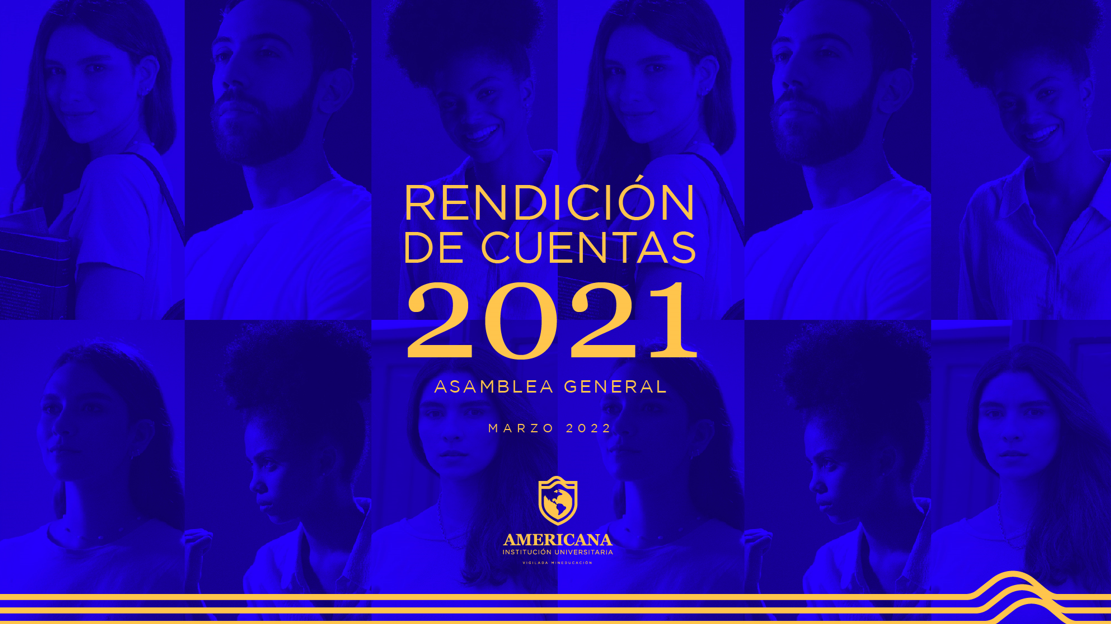 INFORME DETALLADO Y PORMENORIZADO DE LAS PETICIONES, QUEJAS, RECLAMOS, SUGERENCIAS, DENUNCIAS Y FELICITACIONES
Agosto a Diciembre de 2021-2
Sede Barranquilla
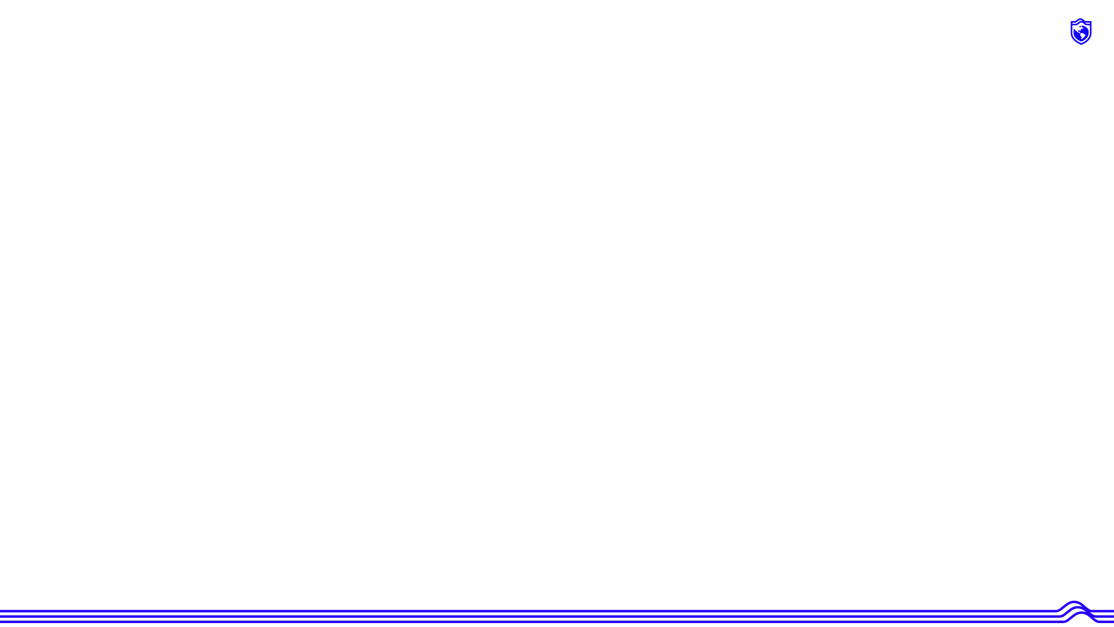 Canales disponibles en la Americana para la presentación de las PQRSDF
Para el manejo de las peticiones, quejas, reclamos, felicitaciones y sugerencias la Corporación Universitaria Americana cuenta con:
Un procedimiento: P DE 009 Procedimiento de quejas, reclamos, felicitaciones, peticiones y sugerencias.
Formatos: 
      - F DE 021 Consolidado de PQRSDF.
      - F DE 026 Formato de Respuesta Derechos de Petición.
      - F DE 031 Formato de Respuesta Acción de Tutela.
      - F DE 032 Citación Notificación Personal.
      - F DE 033 Acta de Notificación Personal.
      - F DE 034 Notificación por Aviso.
      - Formulario para la recepción de PQRSDF el cual está a disposición de toda la comunidad en la página web.
      - Instructivo para acceder al formulario de QRSFP de la página web institucional.
El canal más utilizado por nuestros estudiantes es a través de la oficina de Gestión Documental de manera presencial o digital a través del correo correspondenciabaq@americana.edu.co. Al recibir una solicitud esta oficina la registra en un aplicativo, asigna un radicado y posterior es enviada por correo electrónico al área que le dará tratamiento con copia al correo de calidad para ingresarlas en el consolidado hasta su respectivo cierre.
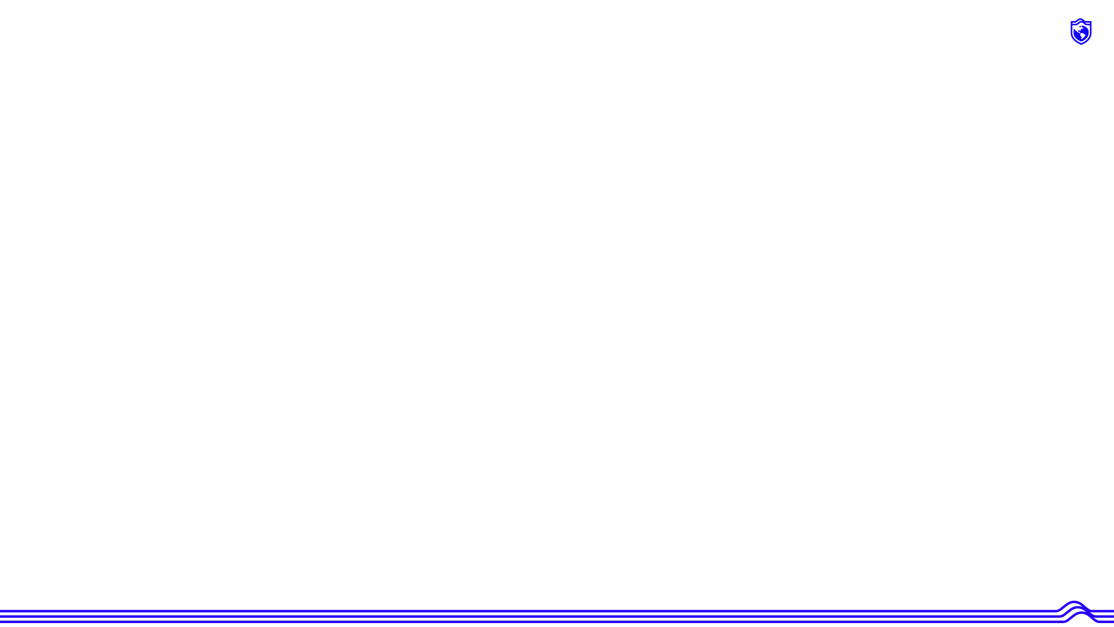 Canales disponibles en la Americana para la presentación de las QRSFPD
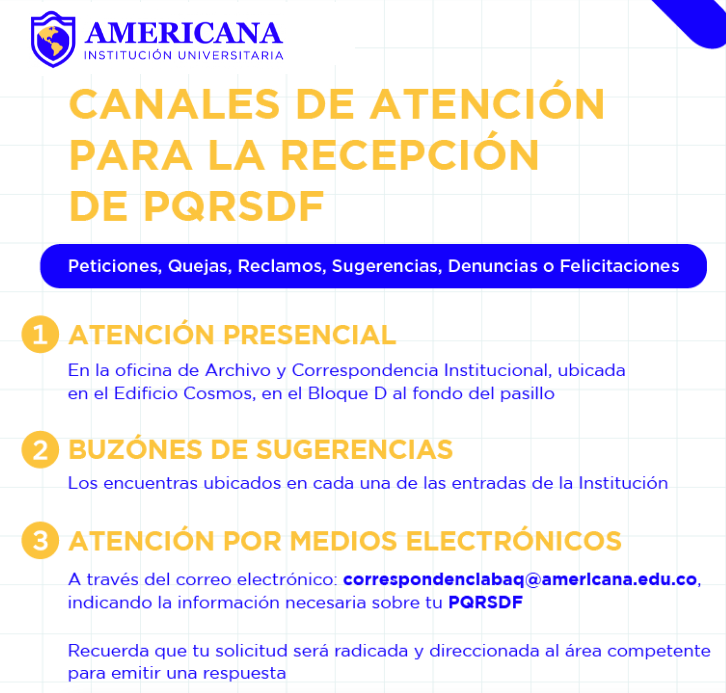 Debido a la continuidad de la pandemia desde el 2020 se recibieron por correo electrónico o a través del formulario ubicado en la página web las PQRSFD. A partir del segundo semestre del 2021 la Institución crea la oficina de correspondencia en donde se recibirán todas las solicitudes en la Institución por medio físico o digital a través del correo: correspondenciabaq@coruniamericana.edu.co.
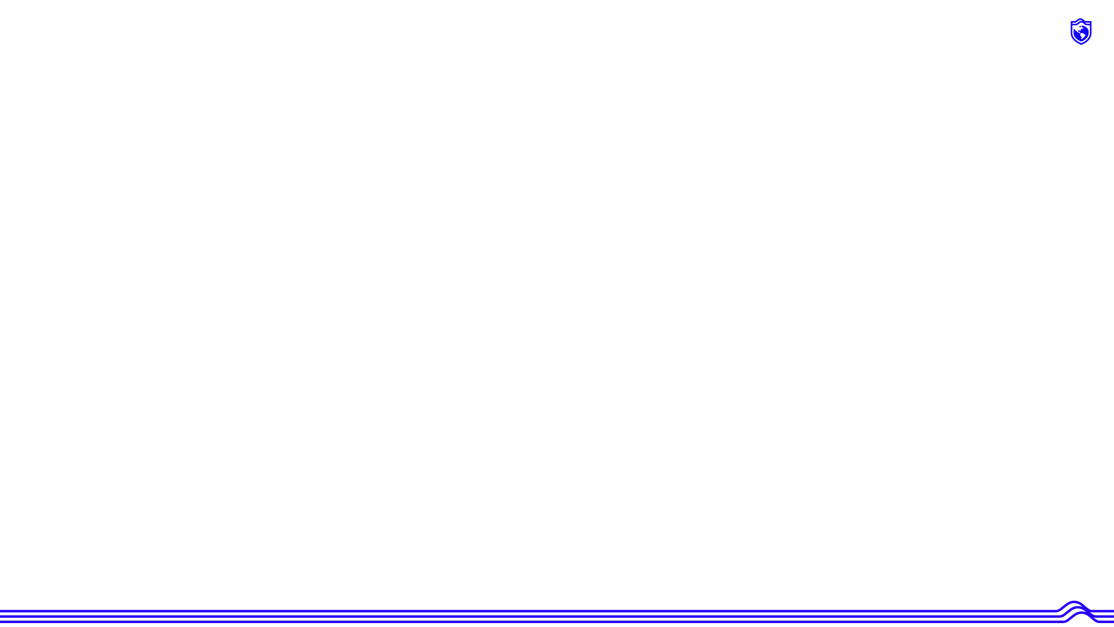 Etapas del proceso del Tratamiento de las PQRSFD
2
Recepción  de la PQRSDF
Asignación de Radicado para 
enviar al Estudiante.
1
4
Gestión y Trámite de la PQRSDF : 
Realizar seguimiento
3
Enviar la PQRSDF al área 
responsable de dar tratamiento.
Reportes Informe para 
planes de mejora
6
5
Resolución y Cierre de la PQRSDF
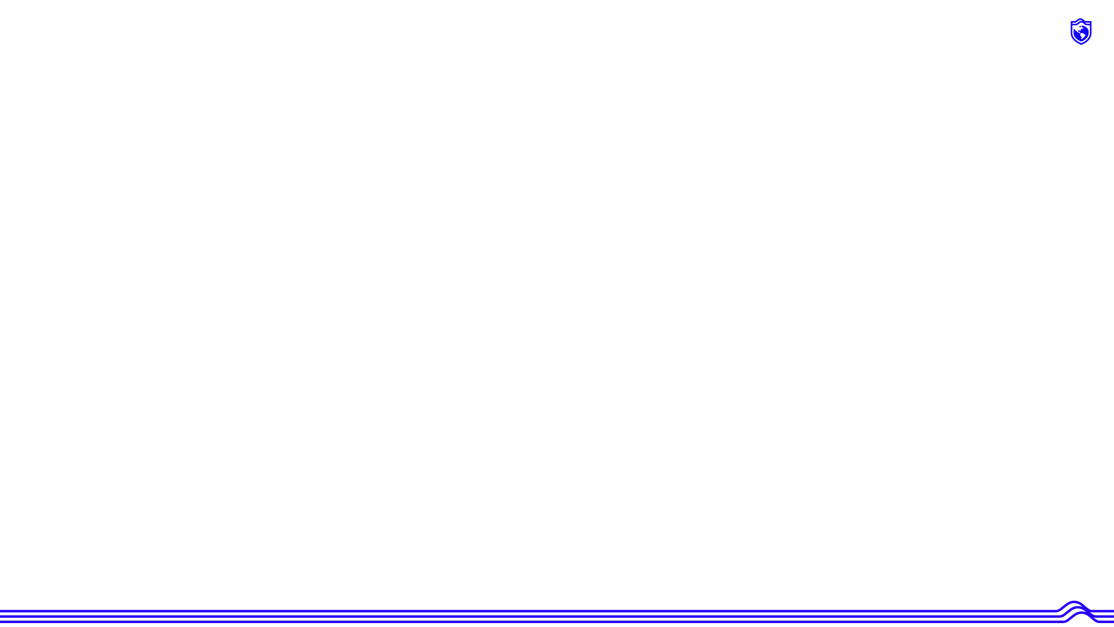 Tiempos de Respuesta al Solicitante
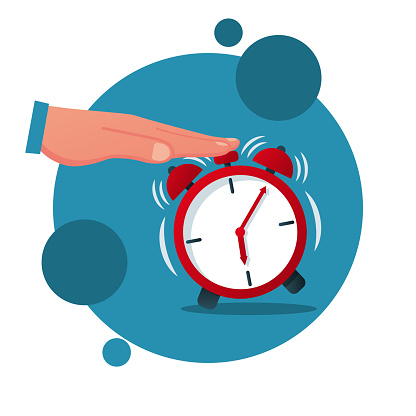 Las PQRSDF que presentan los grupos de interés deben responderse dentro de los siguientes términos:
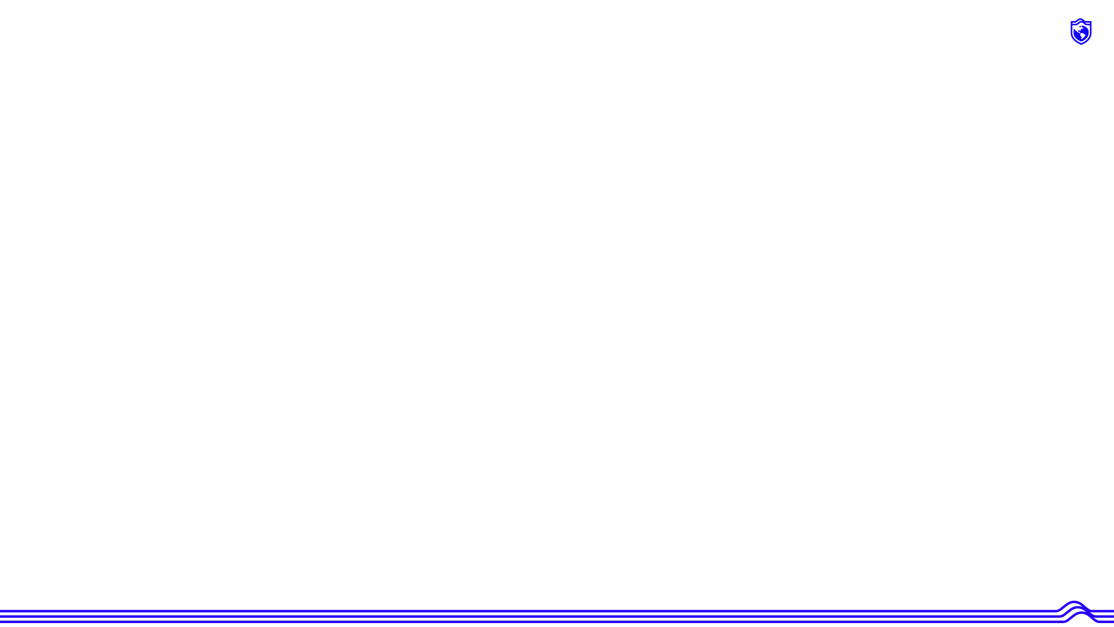 Felicitación acogida por la Institución Proceso Mercadeo y Comunicaciones
Mercadeo y Comunicaciones
Quiero felicitar y dar las gracias a la señorita Pamela García Castro, sin su ayuda y apoyo hubiese sido muy complicado este proceso, siempre estuvo presta a ayudarme y atender mis necesidades.
Durante el periodo de agosto a diciembre de 2021-2 se recibió una felicitación
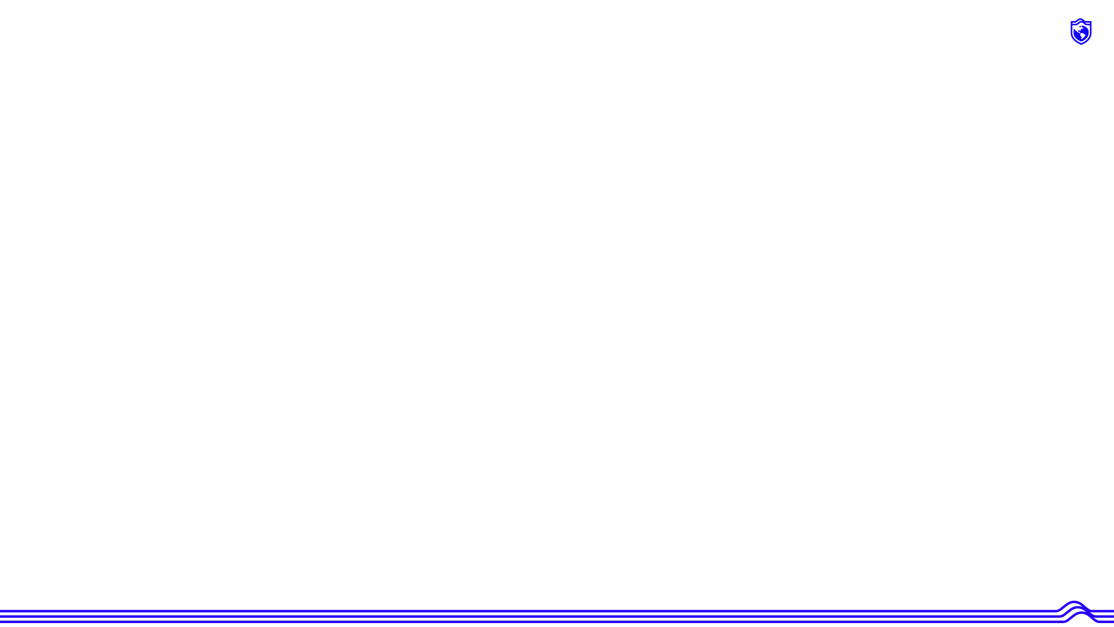 QRSFP Recibidas en 2021-1
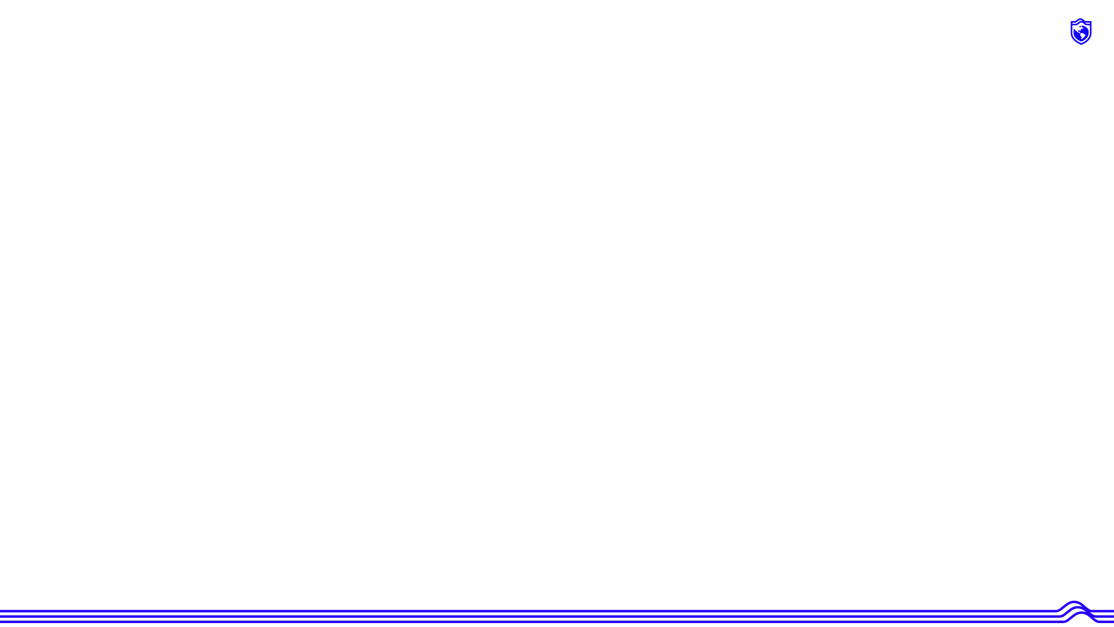 R
Q
F
P
D
S
Es el derecho que tiene toda persona de exigir, reivindicar o demandar una solución, ya sea por motivo general o particular, referente a la posible prestación indebida de un servicio o a la posible inoportuna atención de una solicitud de acuerdo a los compromisos pactados entre el usuario o cliente y la Corporación Universitaria Americana y que afecta directamente la calidad del servicio ofrecido.
Es la manifestación de insatisfacción o No-Conformidad, desagrado o descontento hecha por un Cliente que pone en conocimiento a la Institución, por conductas irregulares realizadas por sus Colaboradores en cumplimiento de sus funciones o por particulares que tiene a su cargo y que afecta indirectamente la calidad del servicio ofrecido por la Americana.
Esta opción le permitirá reconocer el buen servicio recibido y/o ofrecido por parte de un funcionario o una dependencia de la Corporación.
Solicitud presentada por los miembros de la comunidad educativa o alguna parte interesada, a fin de obtener información y/o consulta con el fin de obtener una pronta respuesta dentro de los términos que defina la ley.
Es la proposición, idea o indicación que se ofrece o presenta con el propósito de incidir en el mejoramiento de un proceso, cuyo objeto se encuentre relacionado con la prestación de los servicios de la Corporación Universitaria América.
Un aviso realizado de forma pública con el fin de informar sobre fallas o faltas que se presentan en los diversos procesos de las organizaciones para que estos puedan ser corregidos o mejorados.
Reclamo
Petición
Queja
Sugerencia
Denuncia
Felicitación
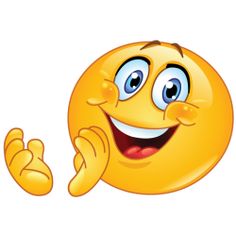 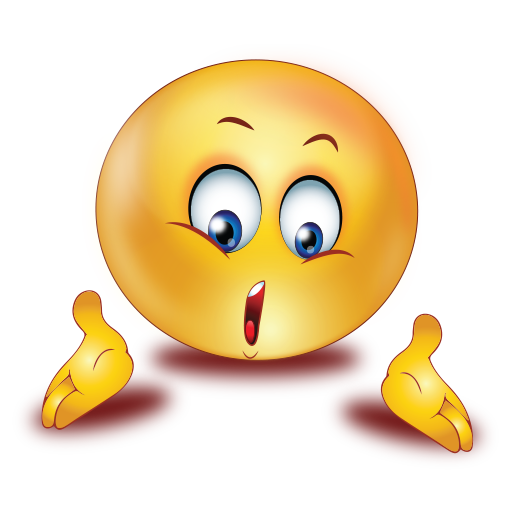 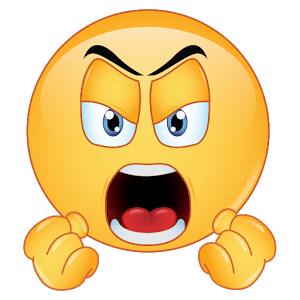 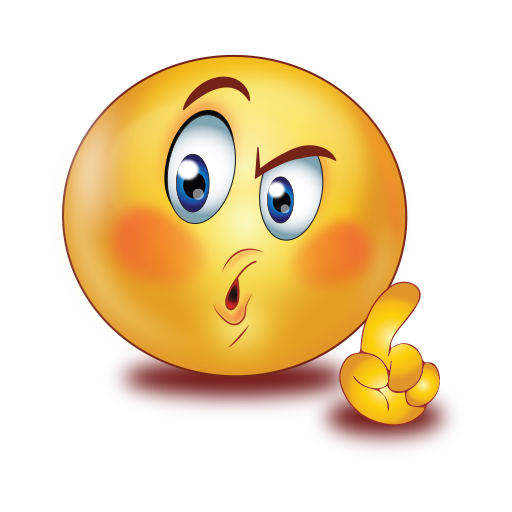 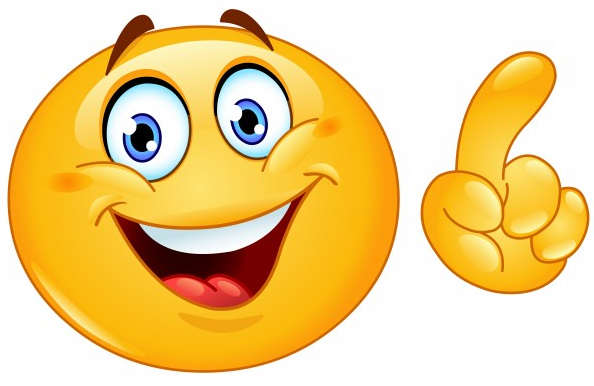 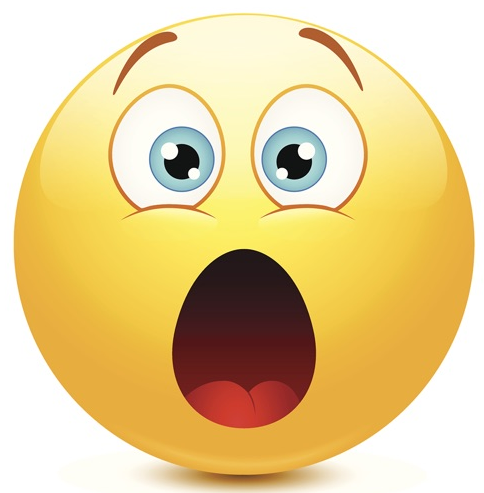 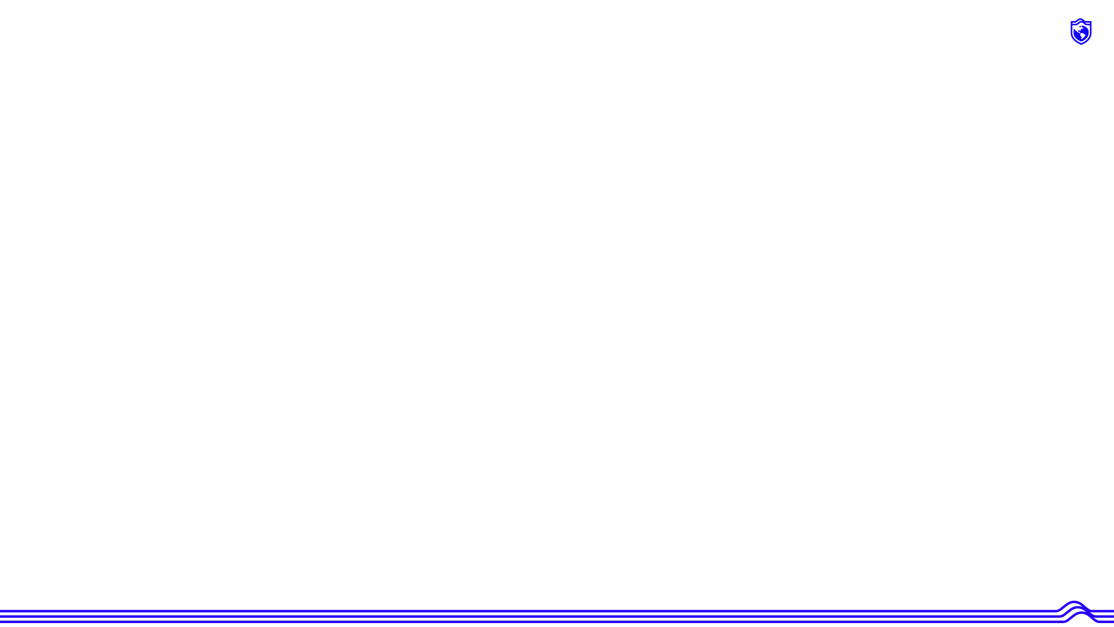 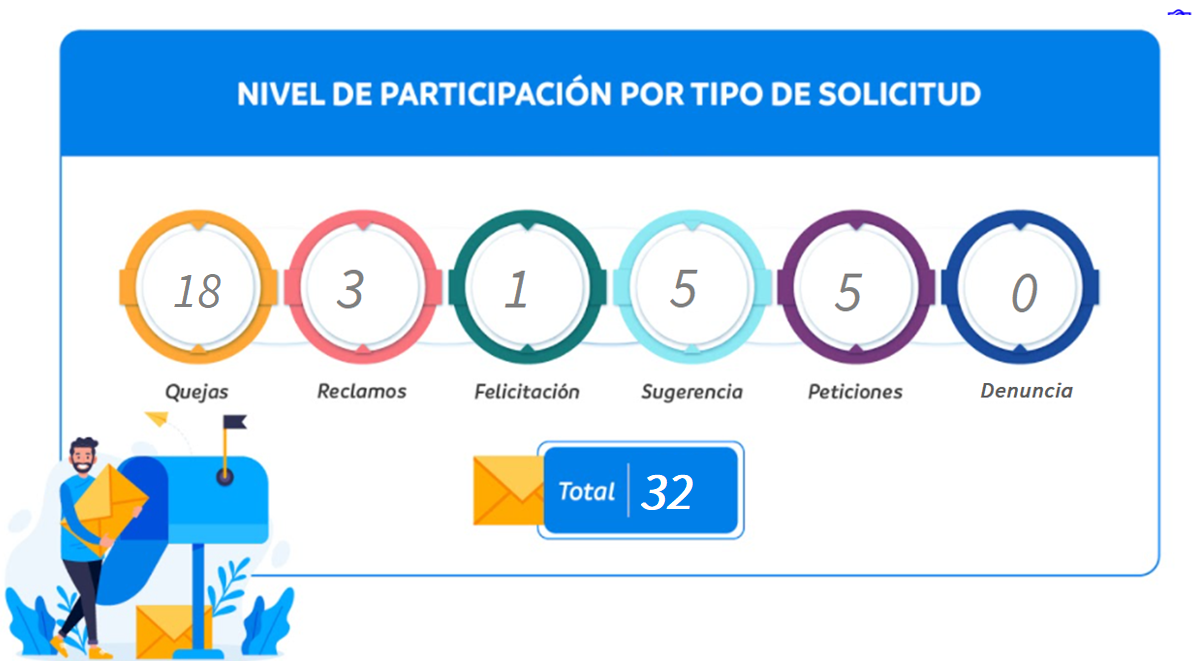 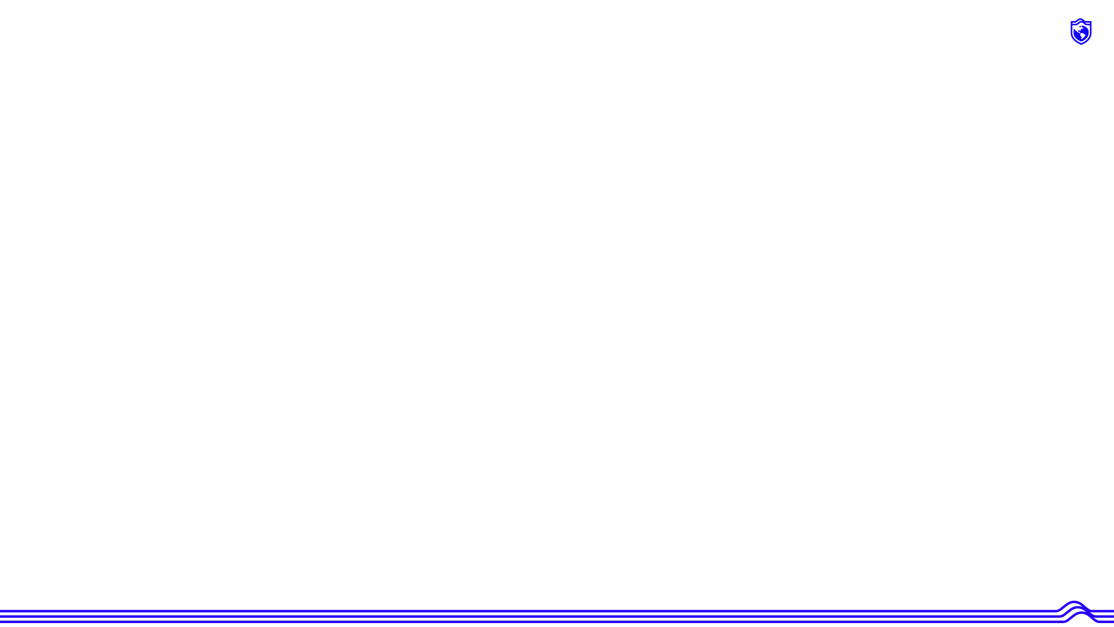 Solicitudes Presentadas por mes
Periodo de agosto a diciembre de 2021-2
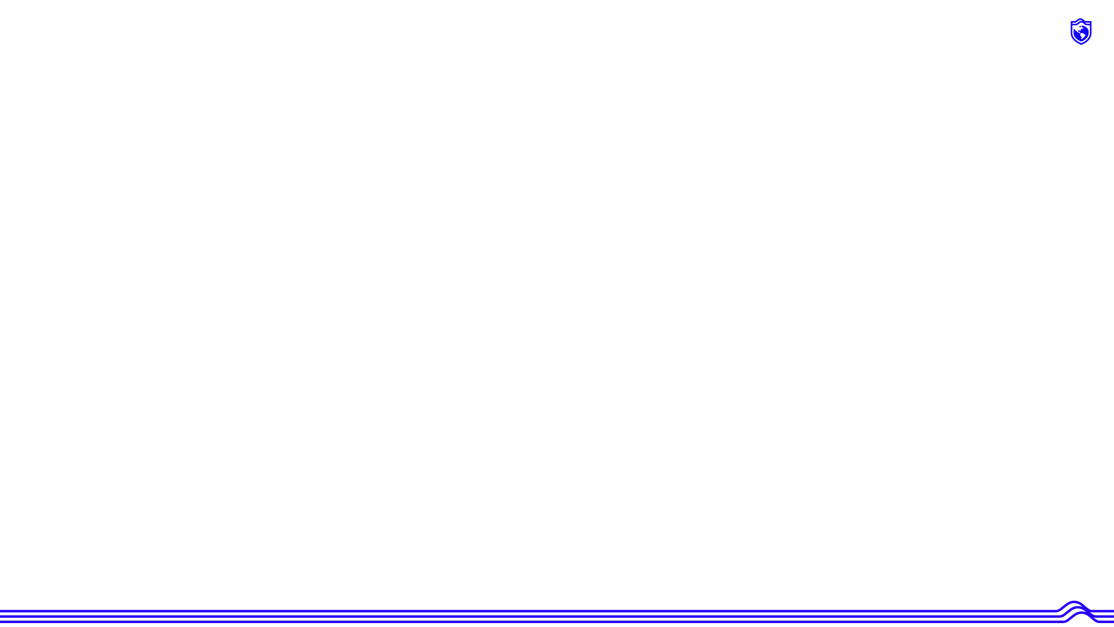 QRSFDP Recibidas
Periodo de agosto a diciembre de 2021-2
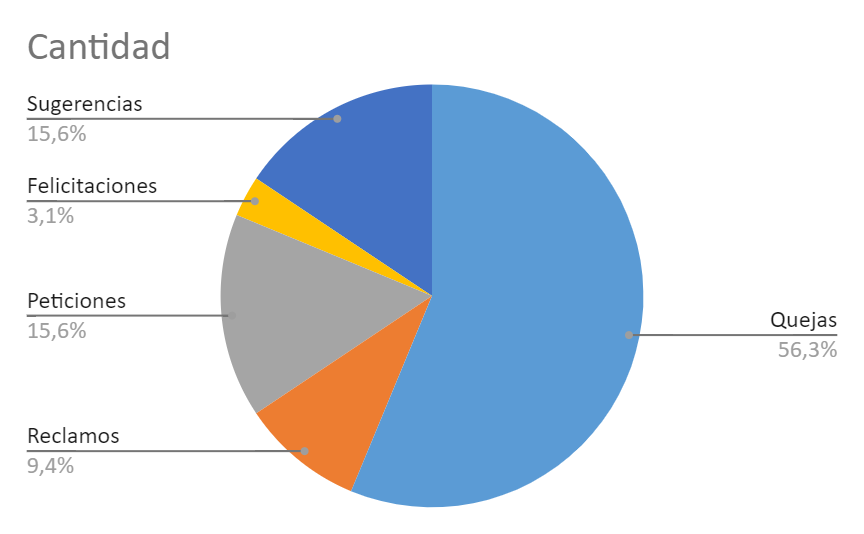 De agosto a diciembre de 2021-2 se presentaron 32 solicitudes
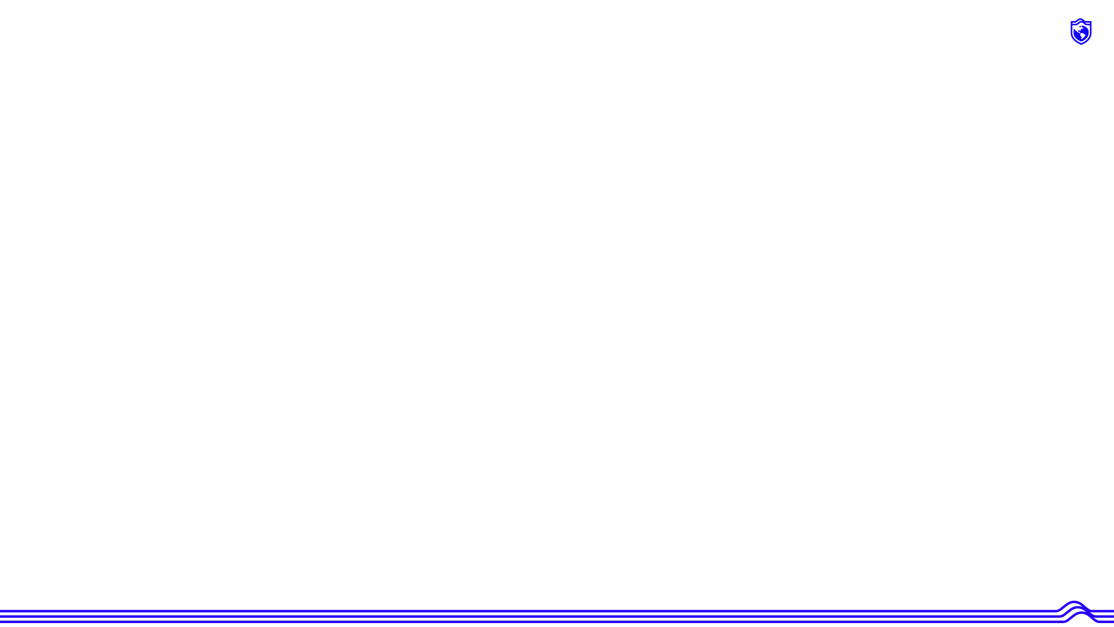 Solicitudes Cerradas
Periodo de agosto a diciembre de 2021-2
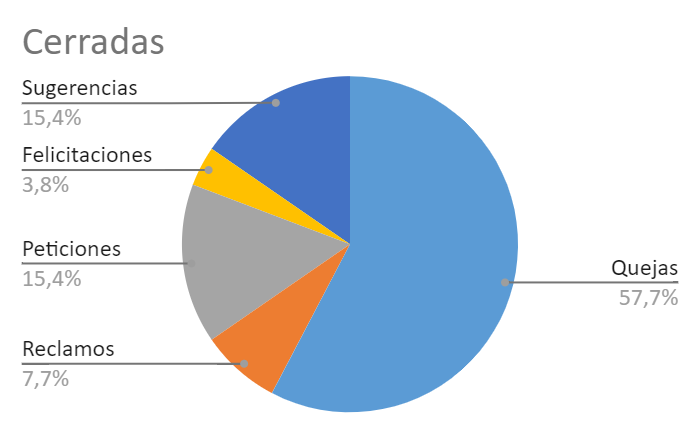 El 88,9% de las solicitudes recibidas fueron atendidas de agosto a diciembre de 2021-2.
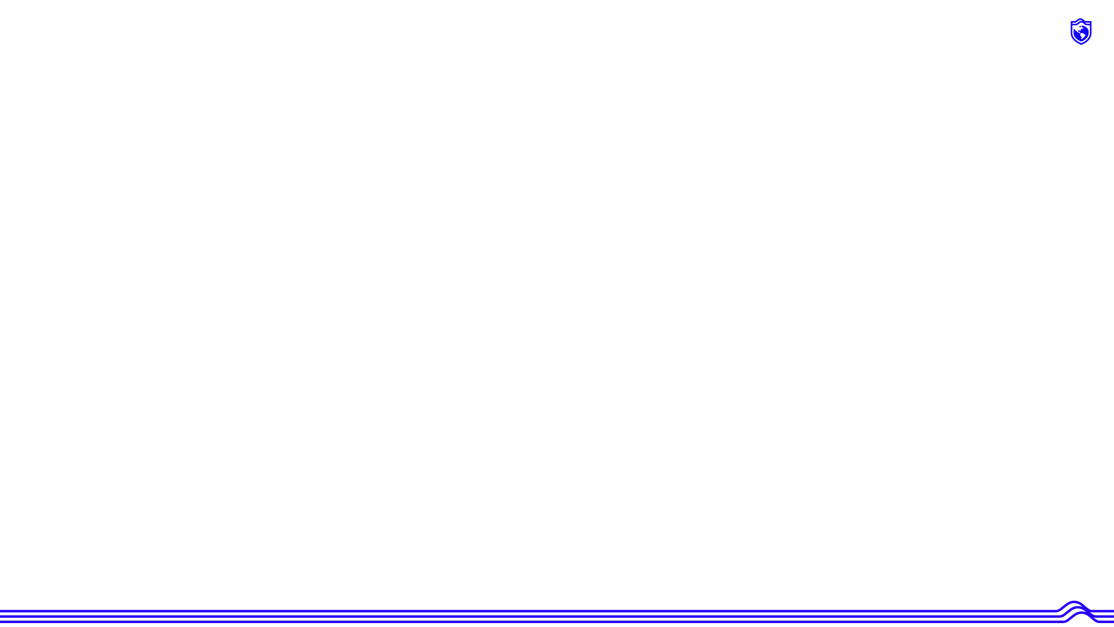 Solicitudes en Trámite
Periodo de agosto a diciembre de 2021-2
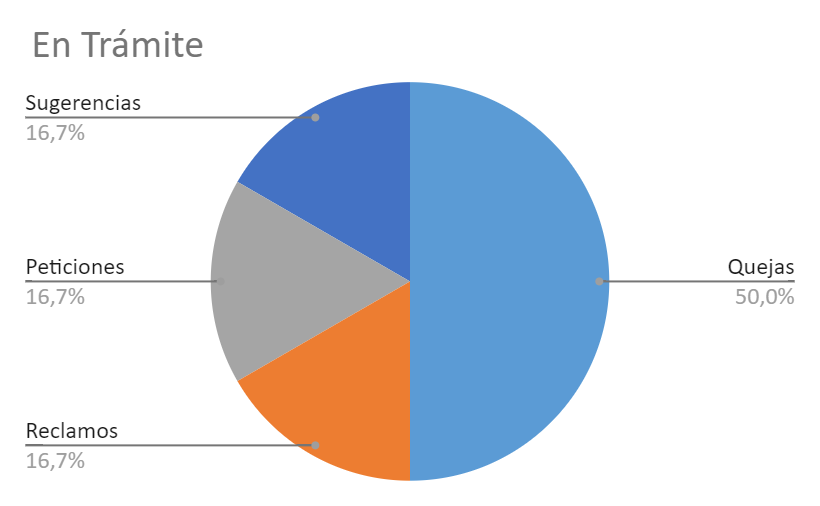 El 18,8% de las solicitudes recibidas de agosto a diciembre de 2021-2 se encuentran en trámite.
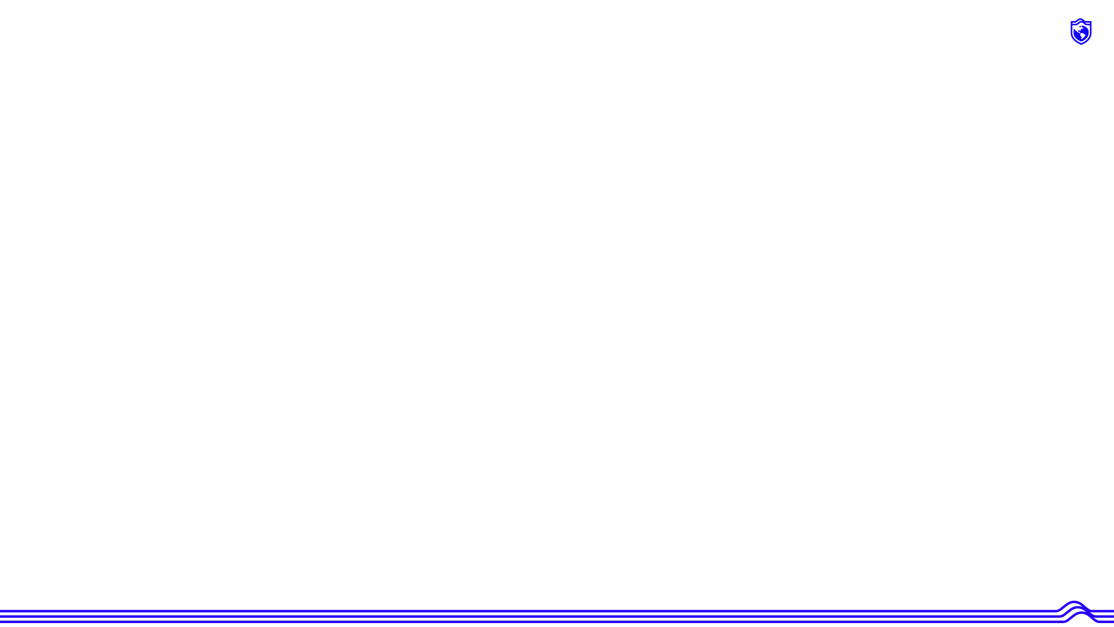 Solicitudes Cerradas y en Trámite
Periodo de agosto a diciembre de 2021-2
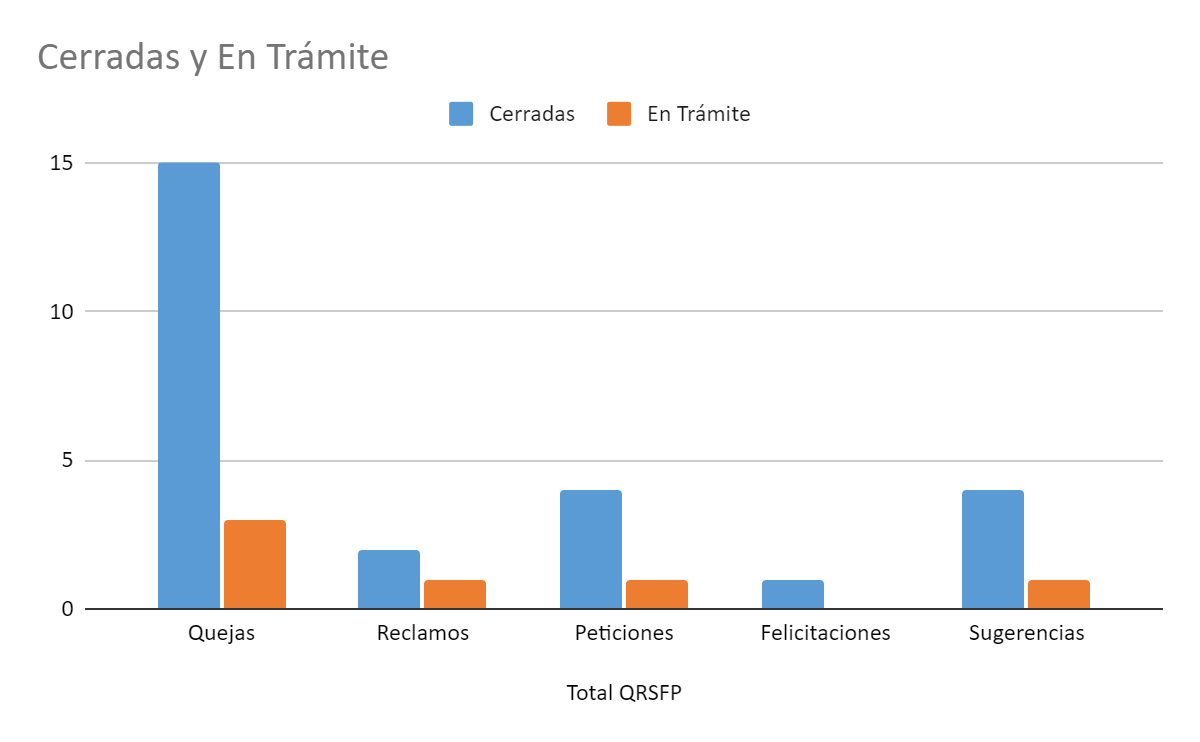 De las 32 solicitudes recibidas, 26 están cerradas y  6 se encuentran en trámite.
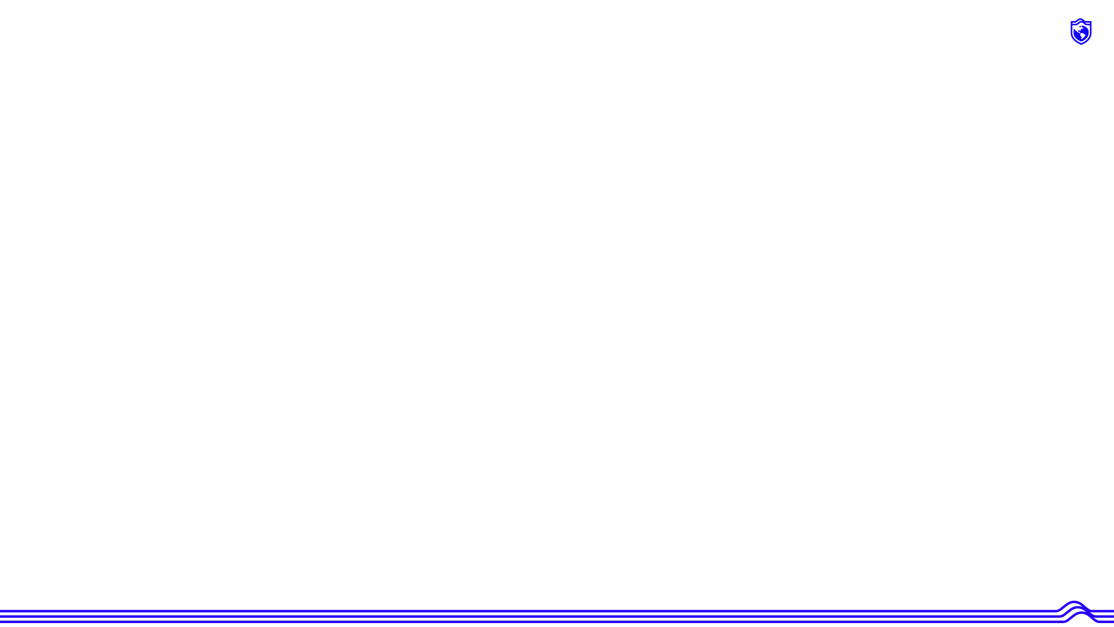 Temáticas Recibidas
Periodo de agosto a diciembre de 2021-2
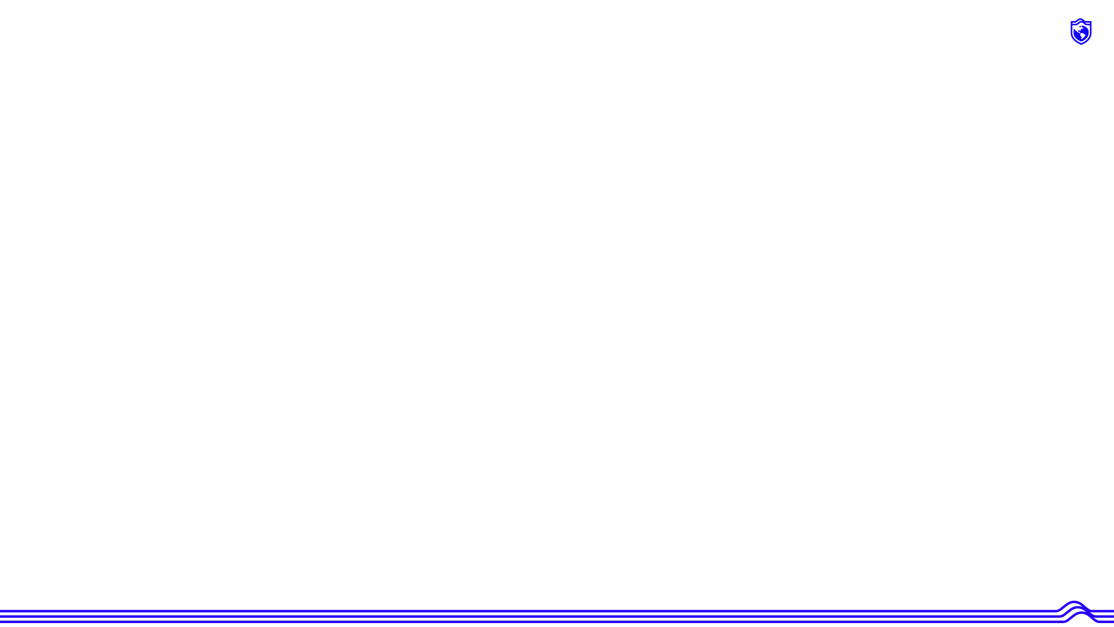 Temáticas tratadas por Dependencias
Periodo de agosto a diciembre de 2021-2
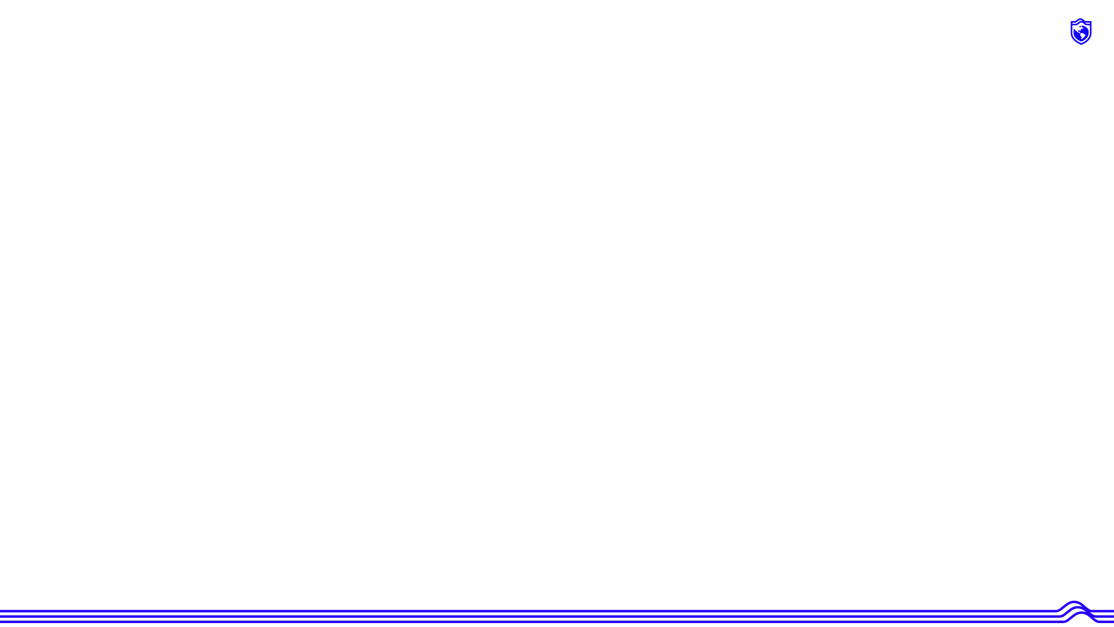 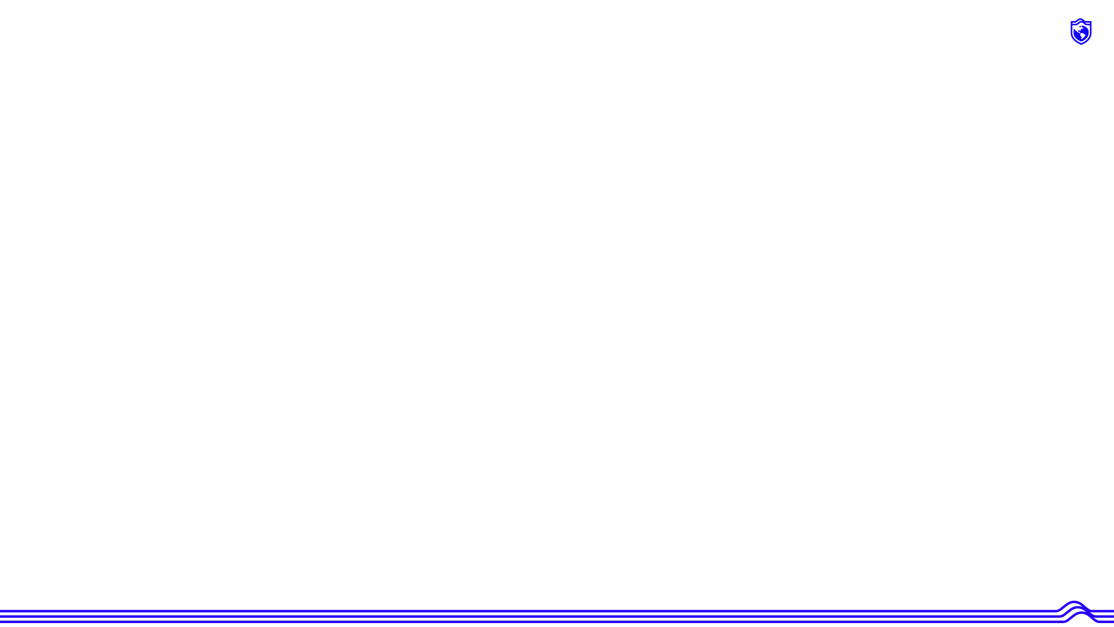 Dependencias con mayor QRSFP presentadas
Periodo de agosto a diciembre de 2021-2
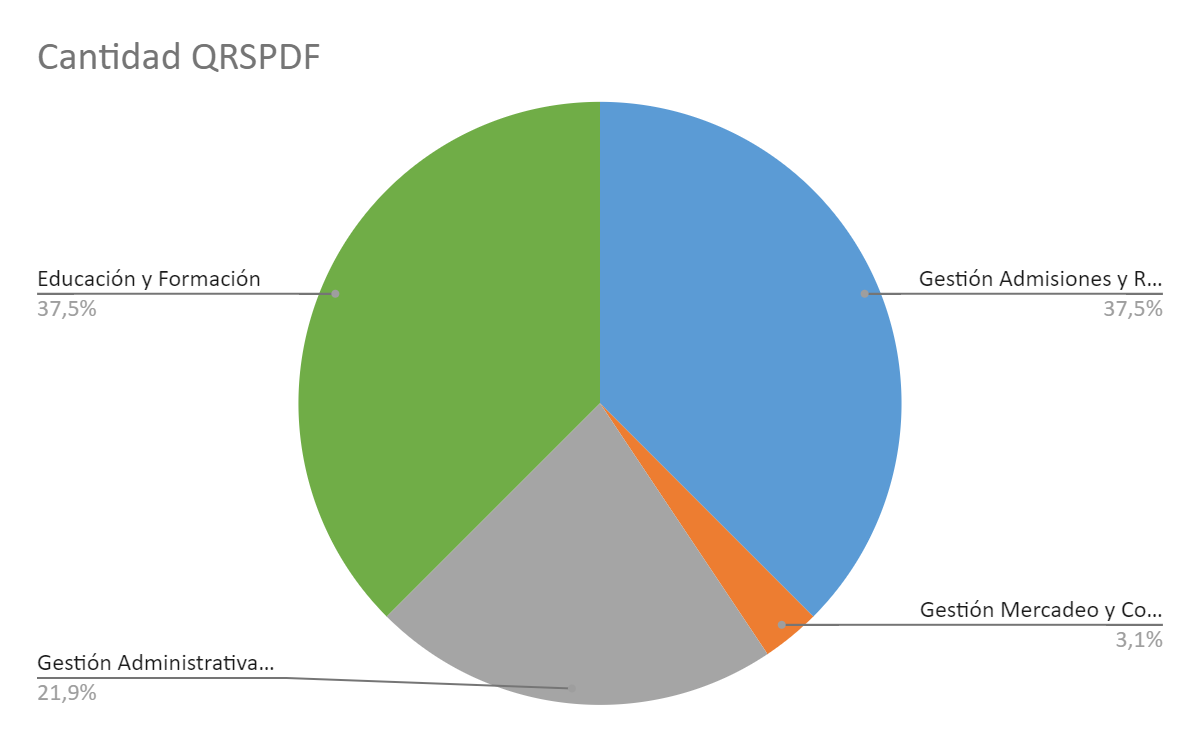 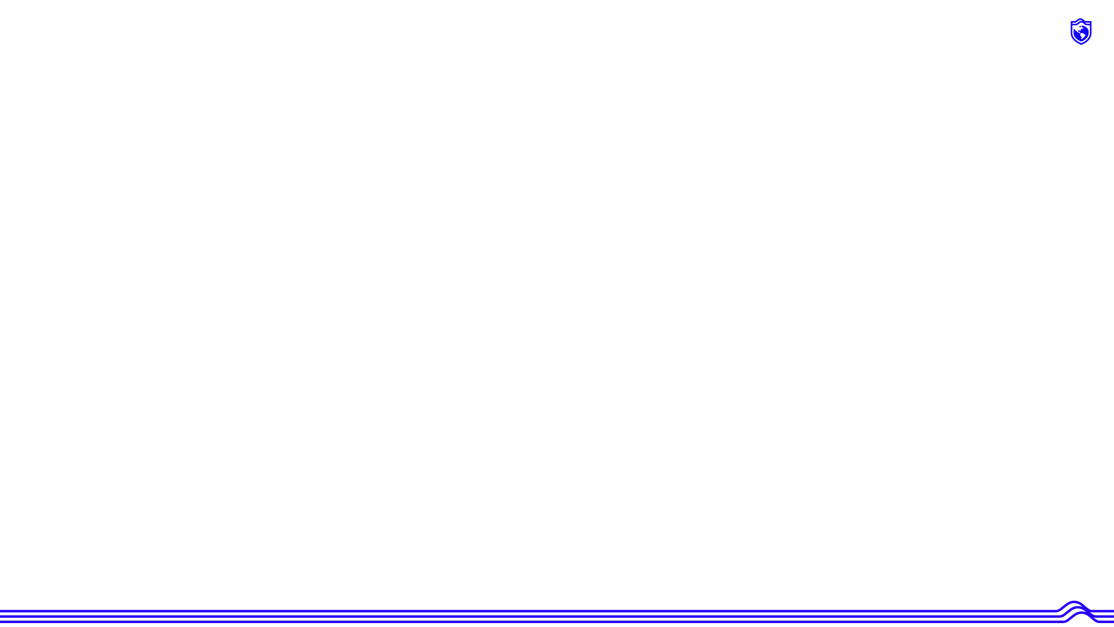 Temáticas tratadas por Dependencias
Periodo de agosto a diciembre de 2021-2
De acuerdo con las solicitudes recibidas de agosto a diciembre de 2021-2, se clasificaron por motivos y por dependencias, se observa que hubo dos dependencias que tuvieron la misma cantidad de solicitudes Gestión Admisiones y Registro con 12 solicitudes y Educación y Formación con 12 solicitudes, el motivo más sobresaliente “M5: Trámites de grado – paz y salvo  - ceremonia de grados, seguido de “M18: Inconformidad de estudiante por docente – publicación de notas”. Se observa que la dependencia que les sigue es Gestión Administrativa y Financiera – Financiamiento Estudiantil con un total de 7 solicitudes, la más sobresaliente “Problemas con la matrícula  financiera”.
Y por último se extiende la felicitación al proceso de Mercadeo y Comunicaciones quien obtuvo una Felicitación “Felicitaciones por el servicio recibido: Quiero felicitar y dar las gracias a la sta Pamela García Castro, sinnsu ayuda y apoyo hubiese sido muy complicado este proceso, siempre estuvo presta a ayudarme y atender mis necesidades.
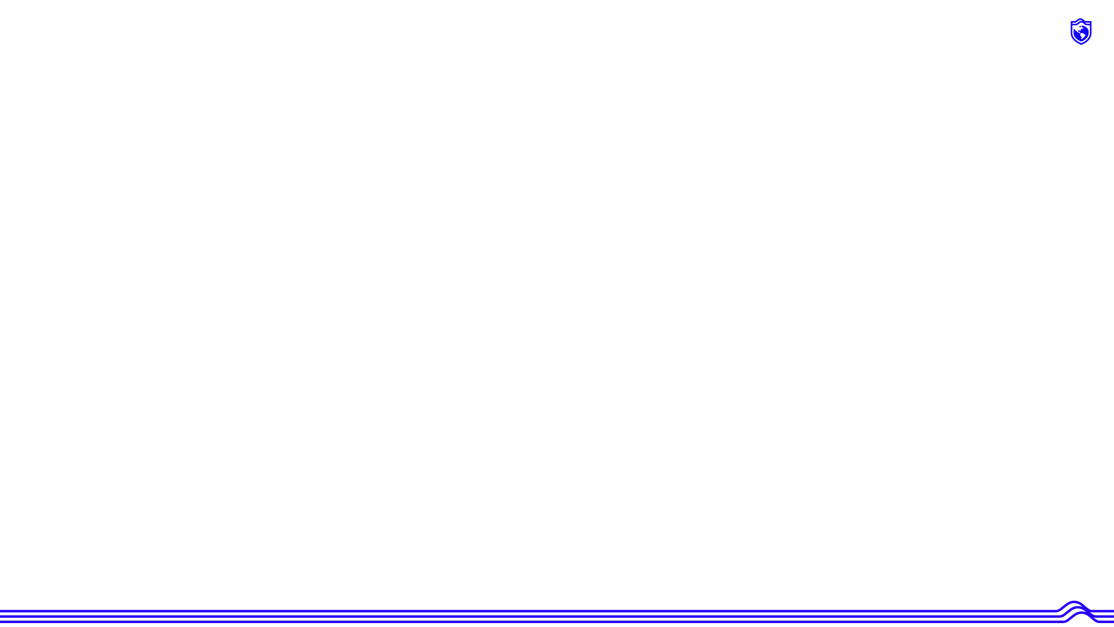 Tiempo en que se presentaron y fueron tratadas
Periodo de agosto a diciembre de 2021-2
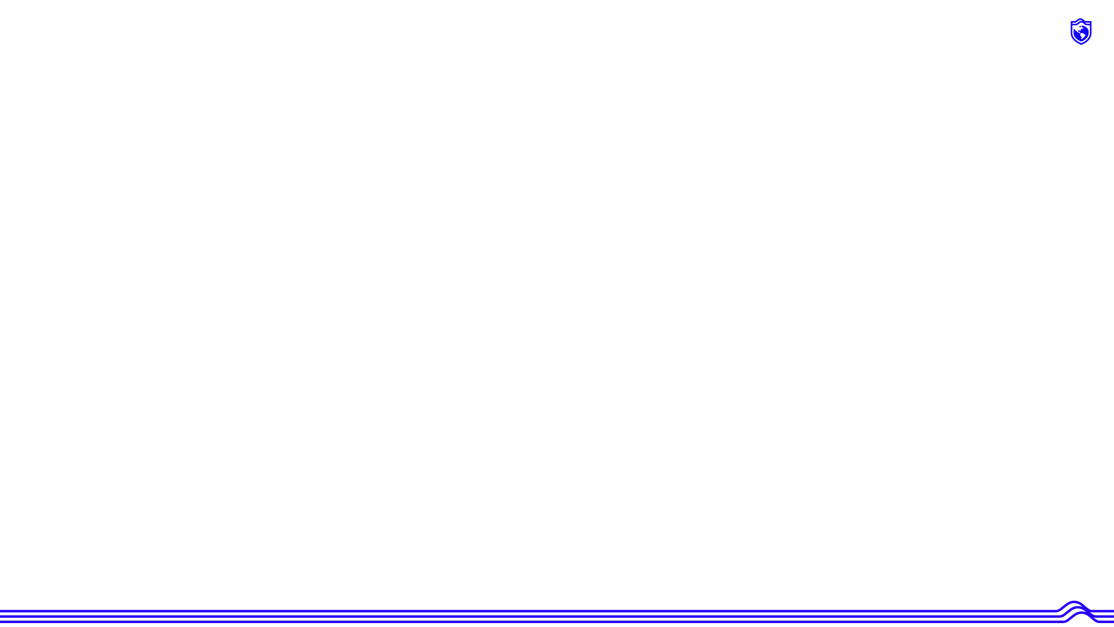 Tiempo en que se presentaron y fueron tratadas
Periodo de agosto a diciembre de 2021-2
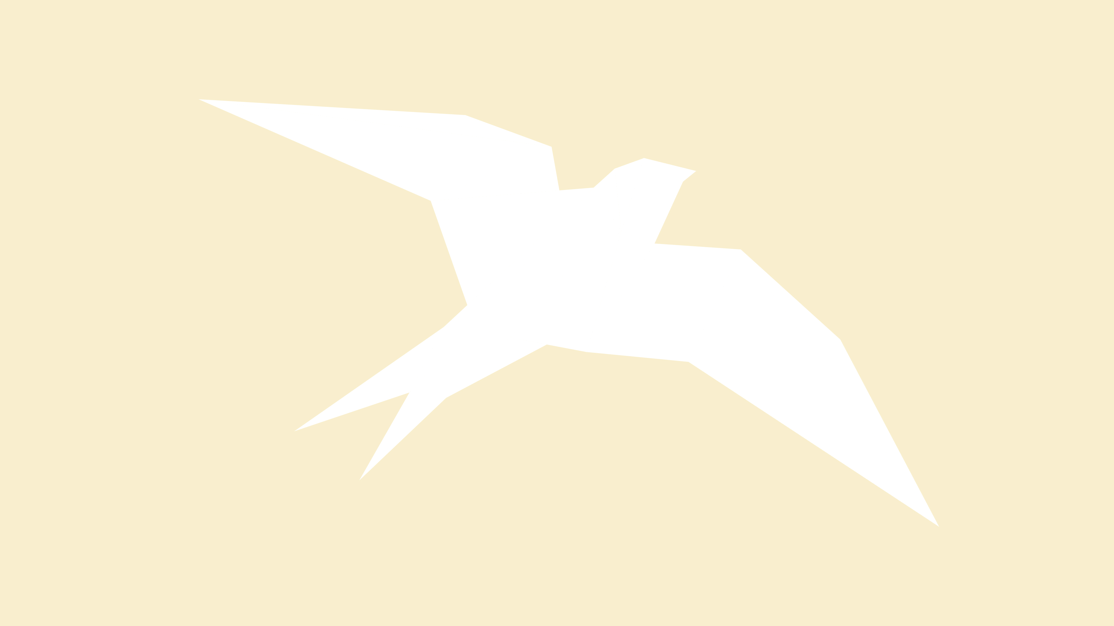 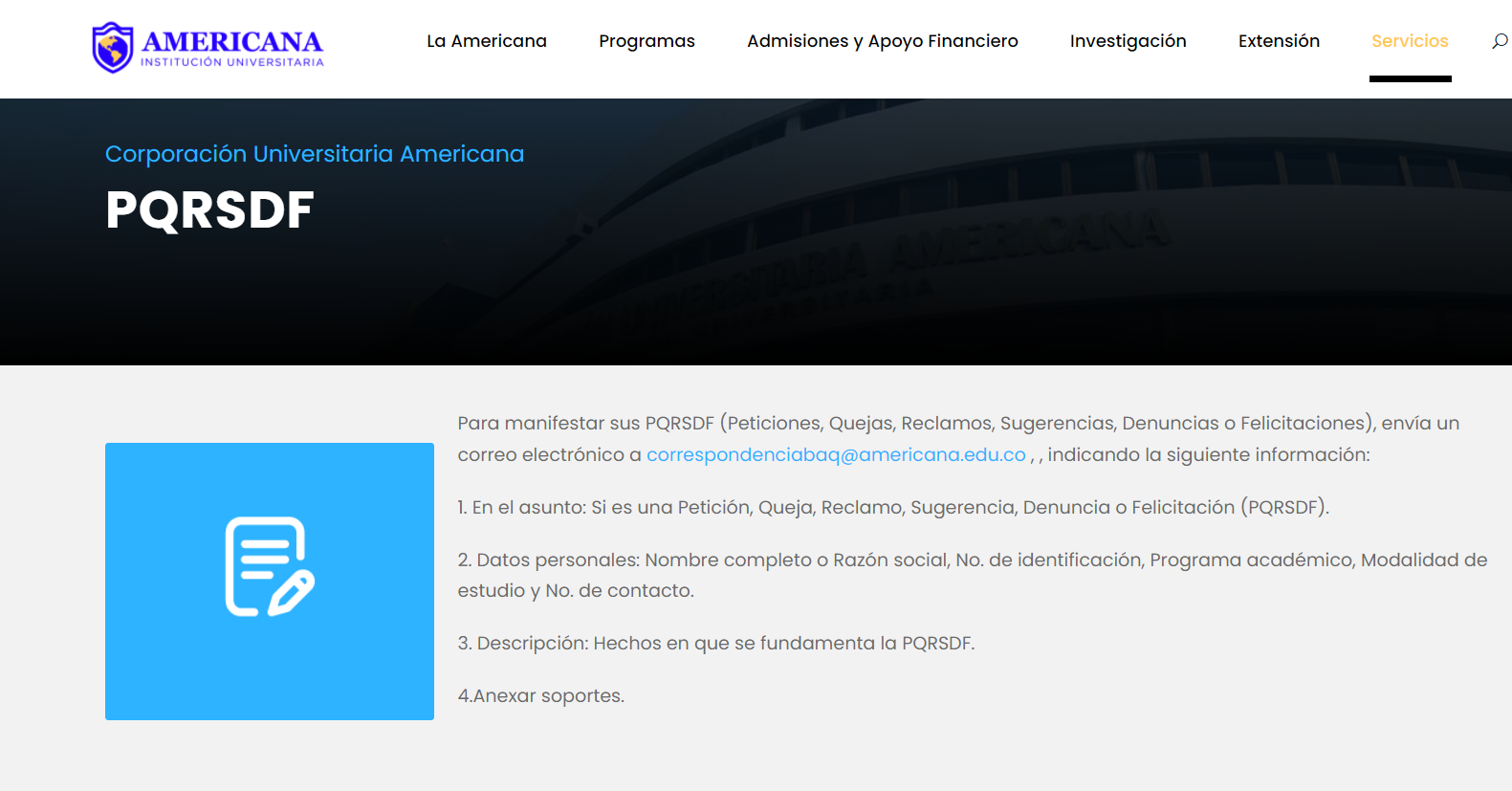 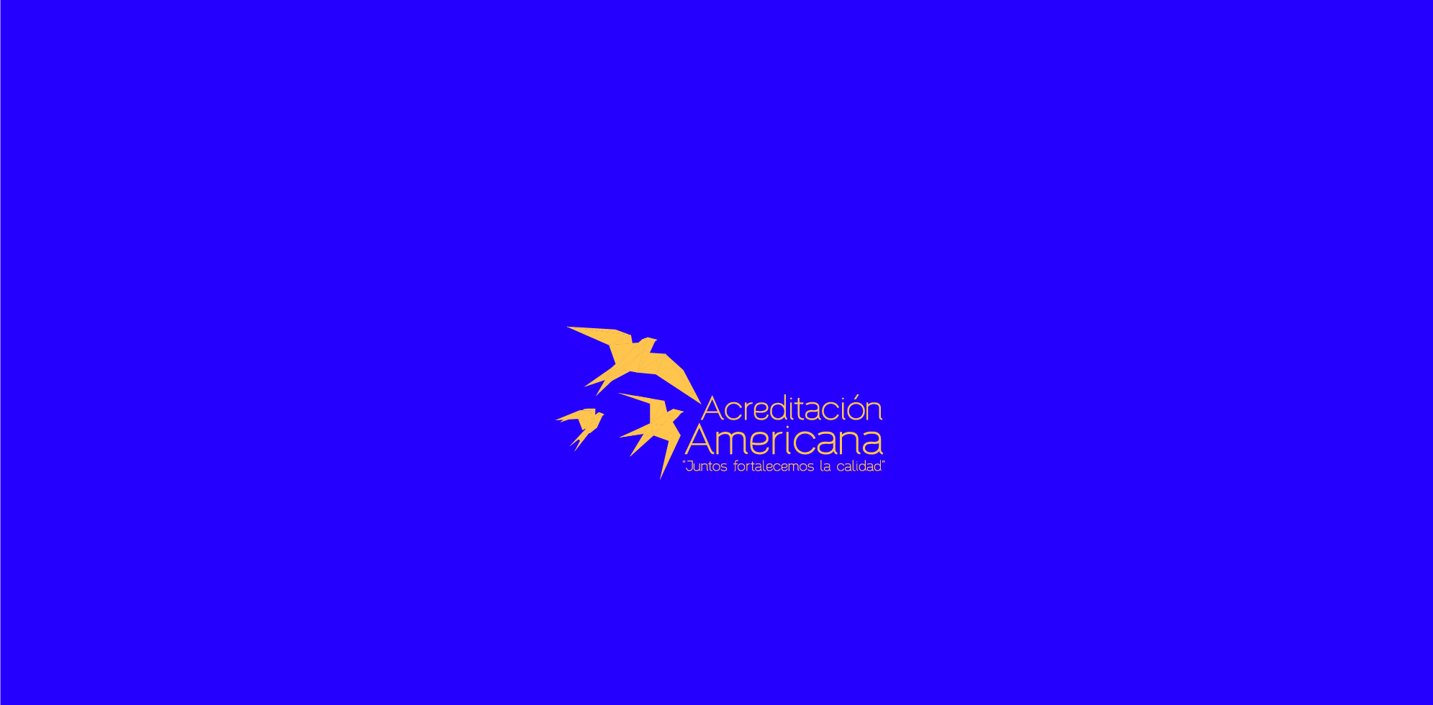